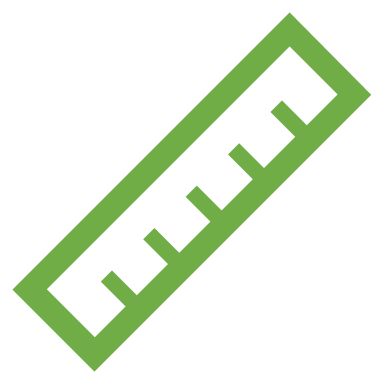 PHÒNG GD&ĐT………..
TRƯỜNG THCS ………….……
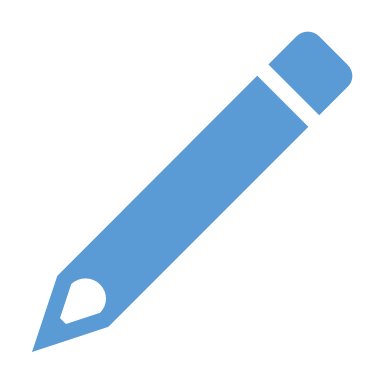 Số 6 - Chương 2 - Bài 2
Tập hợp các số nguyên (tiết 3)
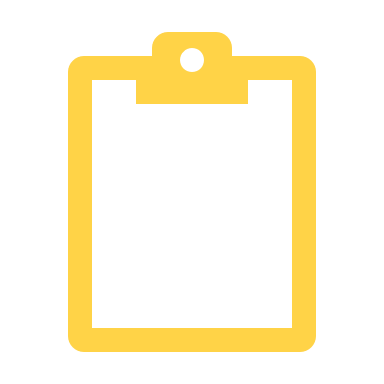 1
2
3
4
5
6
0
HOẠT ĐỘNG MỞ ĐẦU
Kiểm tra bài cũ
Điền các từ: bên phải, bên trái, lớn hơn, nhỏ hơn hoặc các dấu “>” , “<” thích hợp vào chỗ trống dưới đây cho đúng:
Trên tia số nằm ngang, chiều mũi tên ở tia số đi từ trái sang phải:
nhỏ hơn
bên trái
a)  Điểm 2 nằm ………      điểm 4, nên 2 …….....    .. 4  và viết: 2 ….. 4;
b) Điểm 5 nằm ……..…     điểm 3, nên 5   …….….    3 và viết: 5 …  3;
c)  Điểm 0 nằm  ……….   điểm 2, nên 0  …...….....    2 và viết: 0 ..… 2.
<
bên phải
lớn hơn
<
bên trái
nhỏ hơn
<
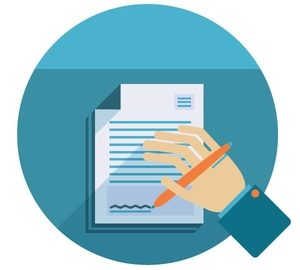 HOẠT ĐỘNG HÌNH THÀNH KIẾN THỨC
IV. SO SÁNH CÁC SỐ NGUYÊN.
1. So sánh hai số nguyên.
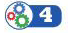 - Đọc SGK, cá nhân hoàn thành yêu cầu của hoạt động 4.
- Thảo luận nhóm đôi câu hỏi: so sánh số -3 và số 2; số -2 và số 1.
Đáp án: a) Điểm -3 nằm bên trái điểm 2 nên -3 nhỏ hơn 2.
              b) Điểm -2 nằm phía dưới điểm 1 nên -2 nhỏ hơn 1.
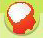 Ghi nhớ: SGK - 68.
Nếu a nhỏ hơn b, kí hiệu: a < b hoặc b > a.
Nhiệm vụ: 1. Hoạt động cá nhân: đọc và thực hiện các yêu cầu của                      
                       VD5; VD6; VD7/SGK -68, 69.
HOẠT ĐỘNG HÌNH THÀNH KIẾN THỨC
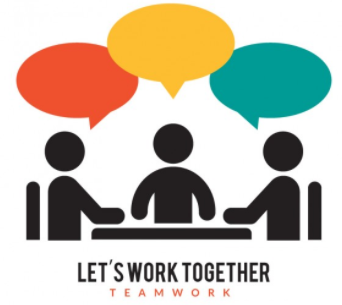 2. Hoạt động nhóm bàn hoàn thành phiếu học tập sau:
Điền các từ, các số hoặc kí hiệu thích hợp vào chỗ (…) 
trong các phát biểu sau:
Số nguyên dương luôn ………… số 0.
     Số nguyên âm luôn ………… số 0.
2. Nếu a nhỏ hơn b và b nhỏ hơn c thì a …   c
    Kí hiệu: Nếu a < b và b < c thì a       c
3. Viết các số -6; -12; 40; 0; -18 theo thứ tự tăng dần:
    ……………………
PHIẾU BÀI TẬP
HOẠT ĐỘNG HÌNH THÀNH KIẾN THỨC
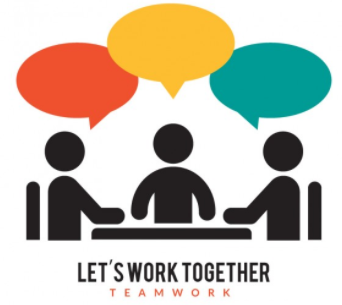 Điền các từ, các số hoặc kí hiệu thích hợp vào chỗ (…) 
trong các phát biểu sau:
Số nguyên dương luôn ………… số 0.
     Số nguyên âm luôn ………… số 0.
2. Nếu a nhỏ hơn b và b nhỏ hơn c thì a …   c
    Kí hiệu: Nếu a < b và b < c thì a       c
3. Viết các số -6; -12; 40; 0; -18 theo thứ tự tăng dần:
    ……………………
ĐÁP ÁN
lín h¬n
nhá h¬n
<
<
-18 < -12 < -6 < 0 < 40
Qua phần bài tập trên, có nhận xét gì khi so sánh hai số nguyên âm, số nguyên âm với số nguyên dương?
HOẠT ĐỘNG HÌNH THÀNH KIẾN THỨC
2. Cách so sánh hai số nguyên
a) So sánh hai số nguyên khác dấu
Nhiệm vụ: Cá nhân thực hiện HĐ5-SGK, từ đó rút ra nhận xét khi so sánh hai số nguyên khác dấu.
Số nguyên âm luôn nhỏ hơn số nguyên dương.
b) So sánh hai số nguyên cùng dấu
Nhiệm vụ: Hoạt động nhóm đôi trả lời các câu hỏi sau:
                  - So sánh hai số nguyên dương như thế nào? 
                  - So sánh hai số nguyên âm như thế nào?
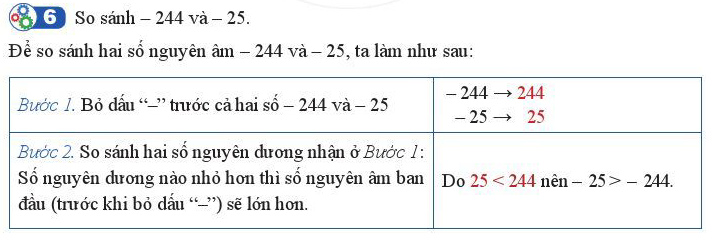 HOẠT ĐỘNG HÌNH THÀNH KIẾN THỨC
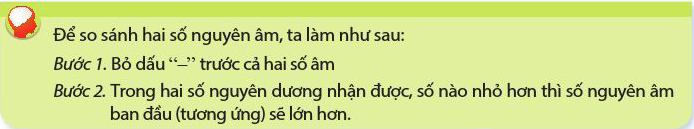 Nhiệm vụ: Hoạt động nhóm đôi trả lời các câu hỏi sau:
                  - Thực hiện VD8 và luyện tập 5 vào vở? 
                  - Đổi chéo vở trong bàn kiểm tra, sửa sai(nếu có).
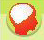 Cách so sánh hai số nguyên âm: SGK-70
HOẠT ĐỘNG LUYỆN TẬP
TRÒ CHƠI
Mỗi tổ cử ra 4 bạn tham gia trò chơi. 
Luật chơi: Có 6 bài tập. 
 Sau khi giáo viên đọc câu hỏi, mỗi đội chơi có 10 giây suy nghĩ cho một câu hỏi. 
 Sau 10 giây bằng cách giơ thẻ đội nào có câu trả lời đúng sẽ được 1,5 điểm. 
 Đội nào có câu trả lời sai được 0 điểm. 
Qua 6 câu hỏi đội nào đư­ợc điểm cao nhất là đội thắng.
B
C
A
Bài 1
D
Bắt đầu
Số a nhỏ hơn số b nếu trên trục số (nằm ngang):
10
9
8
7
6
5
4
3
2
1
Hết giờ
Rất tiếc bạn sai rồi
Điểm a nằm bên phải điểm b.
HOẠT ĐỘNG LUYỆN TẬP
Hoan hô bạn đã đúng
Điểm a nằm bên trái điểm b.
Điểm b nằm bên trái điểm 0 còn điểm a nằm bên phải điểm 0.
Rất tiếc bạn sai rồi
Rất tiếc bạn sai rồi
Cả 3 câu trên đều sai.
Bài 2
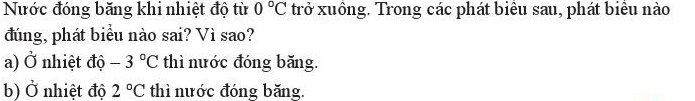 10
9
8
7
6
5
4
3
2
1
Hết giờ
a) Đúng vì -30C > 00C                    a)  Sai -30C > 00C 
  b) Đúng vì 20C > 00C	              b) Đúng vì 20C > 00C	
  a) Sai vì -30C < 00C                         a) Đúng vì -30C < 00C ;  
  b) Sai vì -30C > 00C    	               b) Sai vì 20C > 00C
A
B
C
D
HOẠT ĐỘNG LUYỆN TẬP
Rất tiếc, 
bạn đã sai rồi
Hoan hô, 
bạn đã trả lời đúng
Bắt đầu
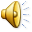 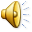 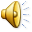 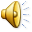 B
C
A
Bài 3
D
Bắt đầu
Trong các khẳng định sau, khẳng định nào đúng, 
khẳng định nào sai
10
9
8
7
6
5
4
3
2
1
Hết giờ
Đúng
Mọi số nguyên dương đều lớn hơn số 0.
HOẠT ĐỘNG LUYỆN TẬP
Sai
Mọi số nguyên âm đều lớn hơn số tự nhiên.
Đúng
Mọi số nguyên âm đều nhỏ hơn số 0.
Bất kì số nguyên dương nào cũng lớn hơn số nguyên âm.
Đúng
Bài 4
Trong các tập hợp số sau, tập hợp nào các số nguyên được sắp xếp theo thứ tự tăng dần?
10
9
8
7
6
5
4
3
2
1
Hết giờ
{2; -17; 5; 1; -2; 0}
         {-17; -2; 0; 1; 2; 5}
         {-2; -17; 0; 1; 2; 5}
         {0; 1; -2; 2; 5; -17}




         a) 10 000;  b) 0;  c) 100
         a) 10 000;  b) 0;  c) 100	
         a) 10 000;  b) 0;  c) -100
Rất tiếc, 
bạn đã sai rồi
Hoan hô, 
bạn đã trả lời đúng
A
HOẠT ĐỘNG LUYỆN TẬP
B
C
D
Bắt đầu
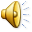 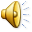 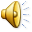 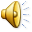 Bắt đầu
A
B
C
-99
Bài 5
D
Số nguyên âm nhỏ nhất có hai chữ số là
10
9
8
7
6
5
4
3
2
1
Hết giờ
Rất tiếc bạn sai rồi
-10
HOẠT ĐỘNG LUYỆN TẬP
Rất tiếc bạn sai rồi
-95
Hoan hô bạn đã đúng
Không có số nguyên âm nhỏ nhất có hai chữ số.
Rất tiếc bạn sai rồi
Bài 6
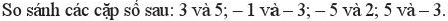 10
9
8
7
6
5
4
3
2
1
Hết giờ
3 >  5
 -1 > -3
-5 >  2
 5 > -3
3 > 5
 -1 > -3
-5 >  2
  5 > -3
D
C
3 > 5
 -1 > -3
-5 < 2
5 > -3
3 < 5
 -1 > -3
-5 < 2
5 > -3
B
A
HOẠT ĐỘNG LUYỆN TẬP
Hoan hô, 
bạn đã trả lời đúng
Rất tiếc, 
bạn đã sai rồi
Bắt đầu
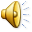 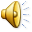 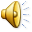 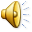 HƯỚNG DẪN TỰ HỌC Ở NHÀ
Tổng hợp các ứng dụng cụ thể trong cuộc sống hàng ngày có sử dụng đến tập hợp số nguyên, biểu diễn tập hợp số nguyên trên trục số, so sánh các số nguyên và nộp sản phẩm vào tiết học tiếp theo.

Chuẩn bị giờ sau: các em hãy ôn lại các kiến thức đã học trong  Bài 2 “Tập hợp các số nguyên”.

- Bài tập về nhà:5; 6; 7 (SGK-70)
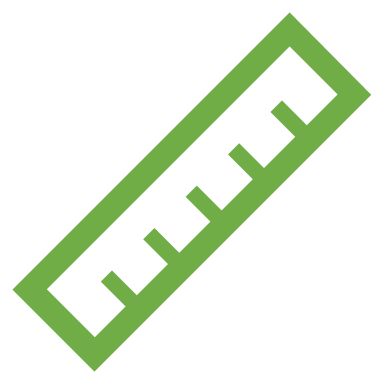 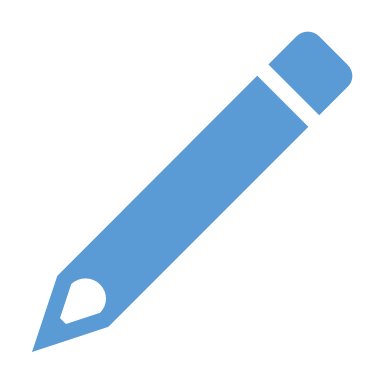 Remember…Safety First!
Thank you!
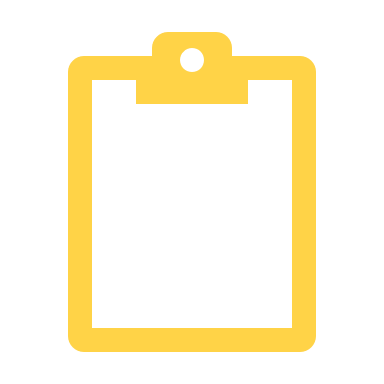